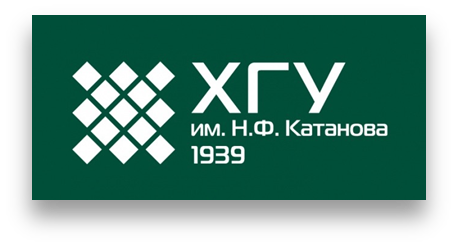 http://0861.ru
Парадигмы программирования
Лекция 5Векторное программирование
ст. препод. каф. ПОВТиАС
Голубничий Артем Александрович
artem@golubnichij.ru
Абакан, 2019
Структура занятия
векторные вычисления;
цели векторизации;
проблемы векторизации;
векторное программирование;
языки векторного программирования.
2
Векторные вычисления
Векторные вычисления – это вид параллельных вычислений с параллелизмом на уровне данных (SIMD – Single Instruction Multiple Data)
3
Цели векторизации
Ускорить работу программы
одна векторная команда распознаётся, декодируется и выполняется быстрее нескольких скалярных, выполняющих то же действие 
Уменьшить объем кода
одна векторная команда занимает меньше места в программе и в различных очередях/таблицах/буферах в процессоре
4
Задача сложения векторных объектов
a = [5, 6, 9, 8, 5, 1, 0]b = [9, 2, 1, 7, 2, 9, 7]sum = []for i in range(len(a)):    sum.append(a[i]+b[i])print(sum)
a <- c(5, 6, 9, 8, 5, 1, 0)b <- c(9, 2, 1, 7, 2, 9, 7)sum <- a+ bsum
Рисунок 1 – Реализация в Python 3
Рисунок 2 – Реализация в R
5
Некоторые понятия
Скалярная программа – программа, оперирующая отдельными числами;
Векторная программа – программа, оперирующая векторами;
Векторизация (вид распараллеливания) – преобразование скалярной программы в векторную
6
Проблемы векторизации
Поиск в программе однотипных операций над различными данными (приведение к однотипным операциям);
Доказательство независимости операций;
Выровненный доступ к данным;
Оценка затрат на сборку-разборку векторов;
Переносимость.
7
Векторное программирования
Векторное программирование – парадигма программирования основанная на работе с объектами, как со структурами отличающимися по размерности от скаляра в большую сторону.
Основные виды объектов:
векторы; (R)
матрицы; (Matlab)
многомерные структуры.
8
Язык R
R – язык программирования для научных вычислений и анализа данных с упором на визуализацию и воспроизводимость;

R – свободное кросс-платформенное программное обеспечение с открытым исходным кодом;

R – интерпретируемый язык с интерфейсом командной строки;

R – мультипарадигмальный язык, сочетающий в себе:
функциональное программирование;
процедурное программирование;
объектно-ориентированное программирование;
рефлексивное программирование.
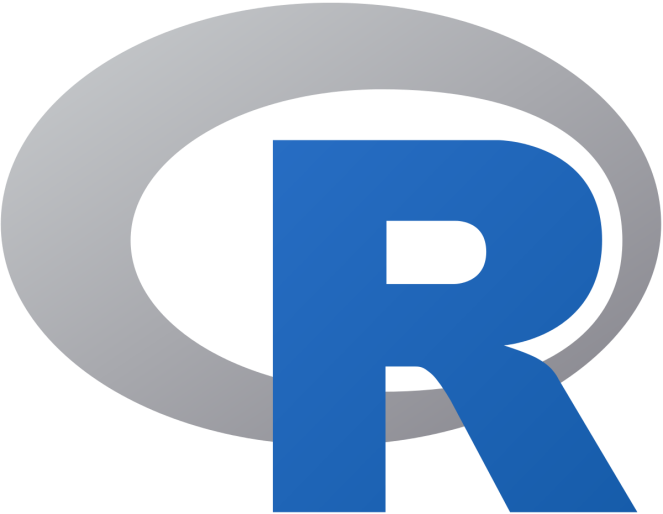 9
Преимущества языка R
R бесплатен, его код открыт;

огромное количество встроенных статистических тестов, математических алгоритмов, функций анализа данных в исследованиях;

расширяемость: модульная система пакетов (packages);

обширное сообщество разработчиков;

полностью программируемая высокоуровневая графика;

кросс-платформенность, воспроизводимость результатов;

R становится популярным: статьи, книги, конференции, юзер группы.
10
Работа в R
собственно язык R https://www.r-project.org;

RStudio (IDE) https://www.rstudio.com;

репозиторий CRAN https://cran.r-project.org/
11